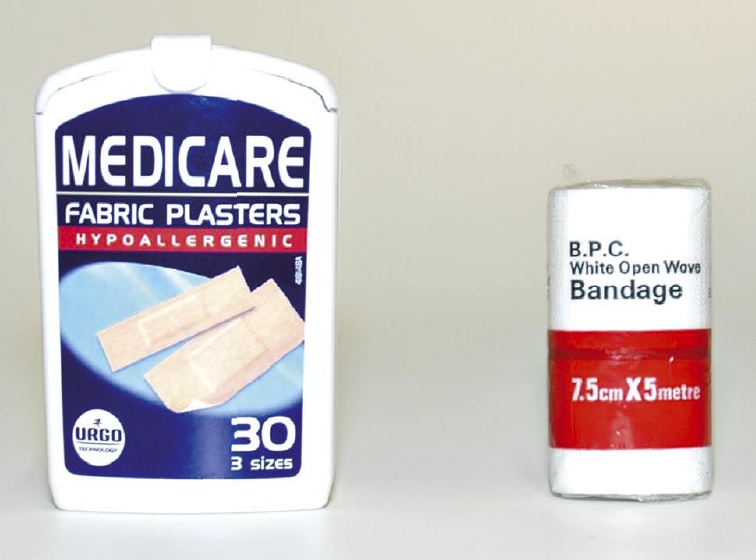 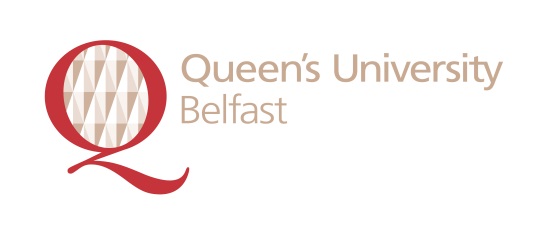 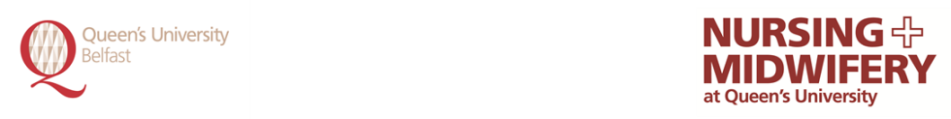 Job Hunting for Newly Qualified Nurses
NI Trusts who advertise & accept online applications at: 
www.hscrecruit.com
QUEEN’S UNIVERSITY BELFAST
SCHOOL OF NURSING & MIDWIFERY
NURSING JOBS FAIR

Sir William Whitla Hall
Wednesday 28 October 2015
9.30am -12 noon
www.belfasttrust.hscni.net
        www.northerntrust.hscni.net
        www.setrust.hscni.net
        www.southerntrust.hscni.net
        www.westerntrust.hscni.net
Belfast Health and Social Care Trust
Northern Health and Social Care Trust
South Eastern Health and Social Care Trust
Southern Health and Social Care Trust
Western Health and Social Care Trust
Nursing jobs and careers information
www.nhscareers.nhs.uk
www.nursingcareers.ie
www.nurserve.co.uk
www.nursing-standard.co.uk
www.nursingnetuk.com
www.nursingtimes.net
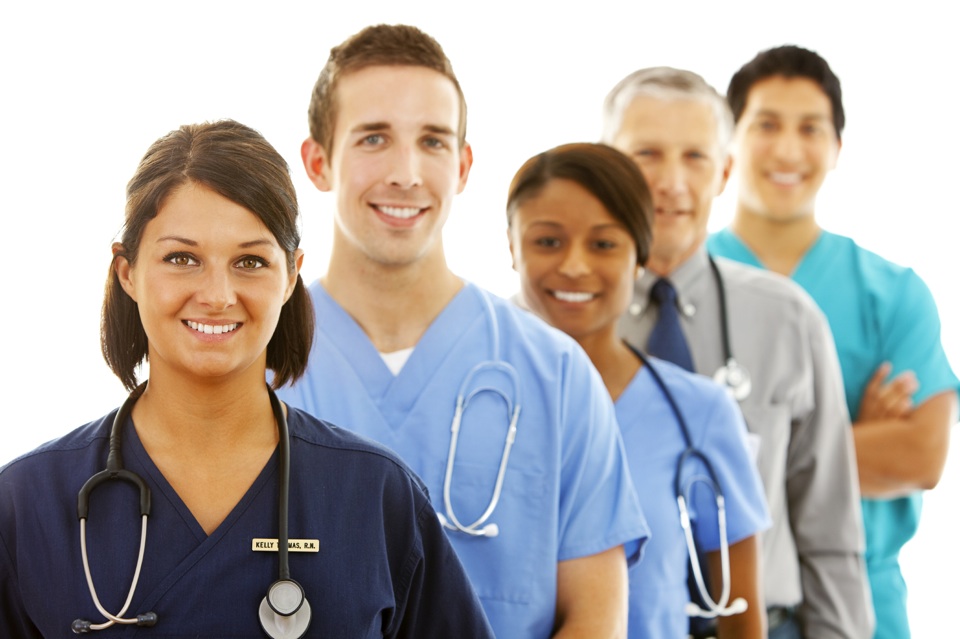 Generic recruitment sites that include NI & UK nursing vacancies
www.nijobs.com
www.jobcentreonline.com
www.jobsnation.net
www.jobsearchni.com
www.vso.org.uk
www.prospects.ac.uk
www.gradireland.com
www.nicsrecruitment.gov.uk
www.fish4.co.uk
www.jobs4medical.co.uk
www.britishmedicaljobs.com
A list of Northern Ireland & UK nursing agencies is available
at: www.nursing-agencies-list.com
The central online job search website for NHS employers across 
England is www.jobs.nhs.uk
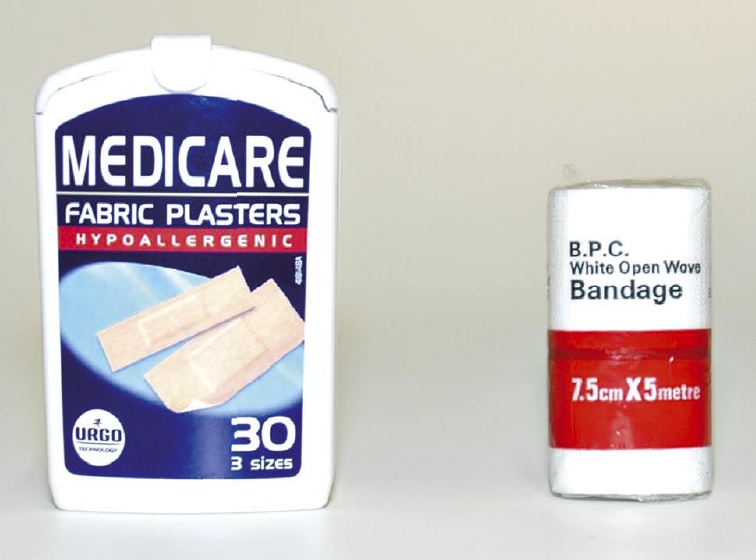 What is the Jobs Fair is about…

The Jobs Fair gives you the opportunity to meet with representatives from 
hospital and community Trusts, voluntary and independent sector employers 
and recruitment agencies.  It is an opportunity to meet front-line nursing staff 
and to discuss the various career options that are available. Opportunities 
for nurses exist in areas that you may not have even have thought about.
To make the most of the Fair…

Be organised
Check the list of participants
Decide which stands you want to visit
Be clear about the type of work you are seeking
Be able to explain what attracts you to a particular type of work and why 
     you are interested in the Trust/organisation/employer

Questions you could be asking

‘I am interested in developing a career in…… area of practice.  What are the possibilities for career development in this area?’
‘Are there opportunities to get experience in a variety of clinical settings?’
‘Is an induction programme offered and what does it cover?’
‘Are there opportunities for professional development and what support is available?’
‘What is the availability of funding or study leave for further education and 
      what other continuing professional development initiatives are offered?’

Follow up

If you are interested in what’s on offer ask about the next stage of the 
     selection process
Make full use of your contacts and the information you collect at the Fair
Visit websites of organisations/employers for information on vacancies and online applications
Consider further education options and Continuing Professional Development  www.qub.ac.uk/schools/SchoolofNursingandMidwifery
List of Participants

Alpha Hospitals
Avon and Wiltshire NHS Trust
Balmoral Healthcare
Belfast HSC Trust
Berkshire Healthcare NMH Foundation Trust
Bond Healthcare
Care Circle Dunmurry
Conway Group Healthcare (Brooklands)
Cpl Healthcare
Craegmoor NI (Part of the Priory Group)
Education, Recruitment & Marketing (King’s College Hospital London)
First Choice Selection Services
Four Seasons Healthcare
Glencarron Nursing Home
Just Nurses
Kennedy Nursing Recruitment
Luton and Dunstable University Hospital NHS Trust
Macklin Group
Movilla Nursing Home
MPA Recruitment
Northern HSC Trust
Partnerships in Care
Premiere People
Primary Care Recruitment
QUB Careers, Employability & Skills
QUB Nursing & Midwifery CPAD & NMRU
Rose Lodge Private Nursing Home
Royal Air Force
Royal College of Nursing
Royal Free London NHS Foundation Trust
Royal Navy & Royal Marines
Runwood Care Homes
Rutledge Recruitment
Scottish Nursing Guild (Belfast)
South Eastern HSC Trust
Southern HSC Trust
Staff Nursing Ltd. (Belfast)
TA Field Hospital
University College London Hospital NHS
Western HSC Trust
Wilson Group
QUB CAREERS, EMPLOYABILITY AND SKILLS – Career Consultation

Career Consultants will be available at the Careers Stand if you would like to have a brief discussion about your plans – options, support with CVs or applications, interviews, skills development.
Top 10 Skills and Qualities sought by Nursing employers
1.  Communication skills 
	2.  Counselling skills
	3.  Leadership
	4.  Tact and diplomacy
          5. Prioritisation of workload




6.  Self-confidence
7.  Work well under pressure
8.  Organisational skills
9.  Flexibility and adaptability
10. Problem-solving skills
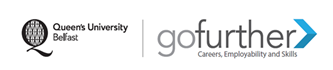